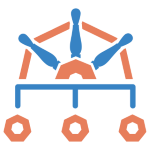 Kyverno Workshop
KCD Bangalore 2023
presented by Nirmata
Welcome!
Prerequisites
}
kubectl
KinD/K3d/Minikube
git
helm
crane
krew (krew.sigs.k8s.io)
IDE (Visual Studio Code recommended)

* Recommended, not required
bat
yq
jq
Docker Desktop
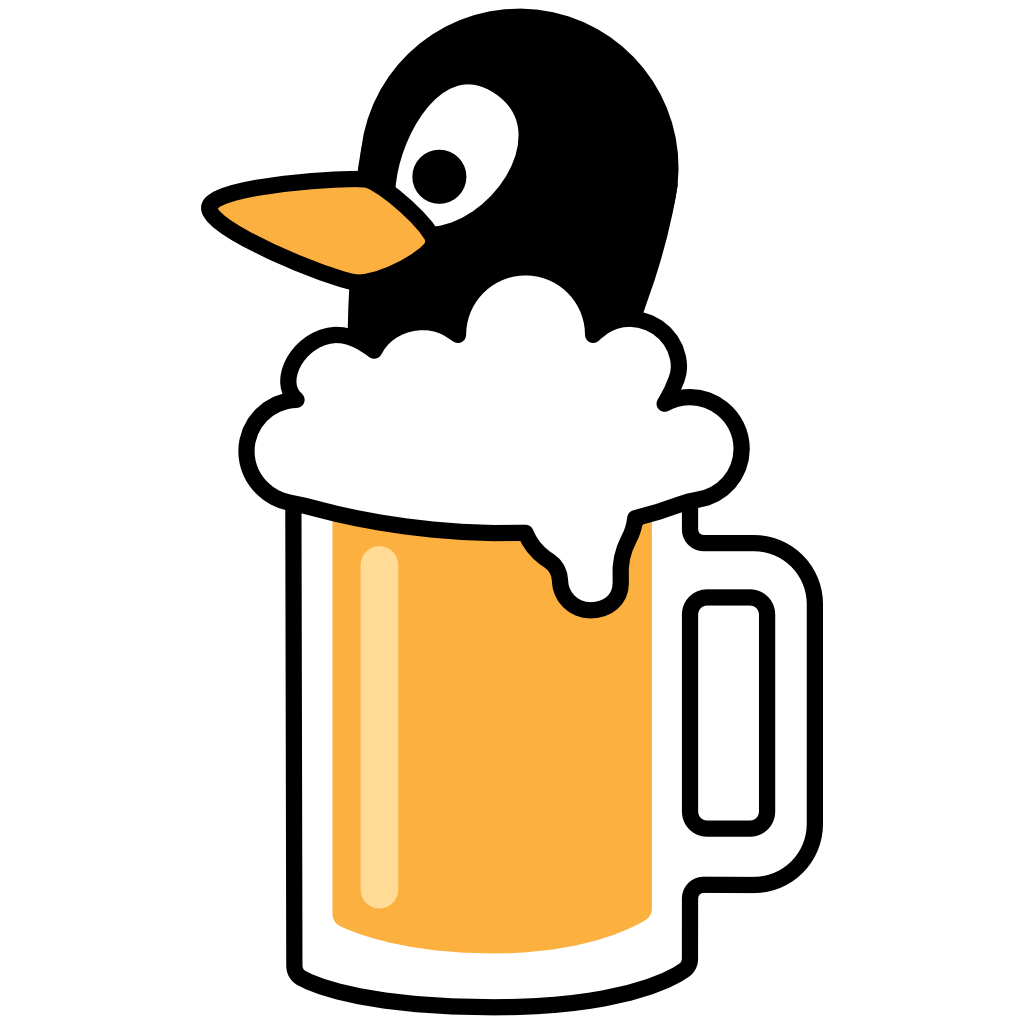 brew
‹#›
What We’re Doing Here
What’s this all about?

Understanding the uses for policy
Understanding Kubernetes better
Getting started with Kyverno


What will I take away?

Why policy is necessary
How policy is implemented in Kubernetes
Solid foundation of Kyverno
Identify common use cases from the field
Real policy in labs to solve your own use cases
No “hello world” here
Not covering

Guts of Kyverno’s inner workings
All policy authoring
Advanced topics
1.10 beta features
‹#›
About Us
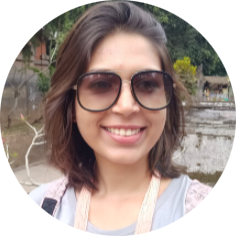 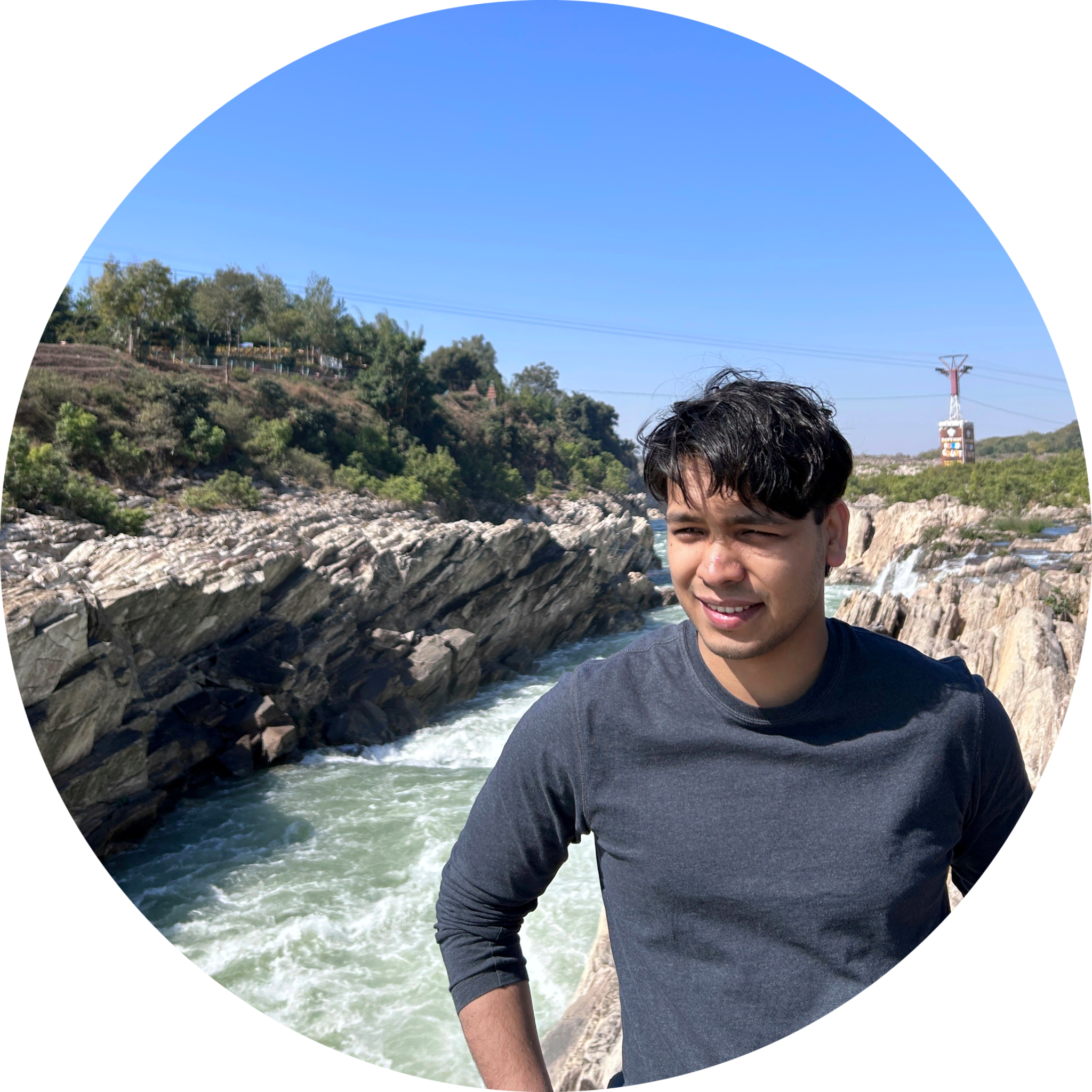 Anusha Hegde
Technical Product Manager
Nirmata
Kumar Mallikarjuna
Software Engineer
Nirmata
https://twitter.com/hegdeanusha25
https://twitter.com/kr_mallikarjuna
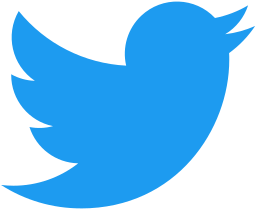 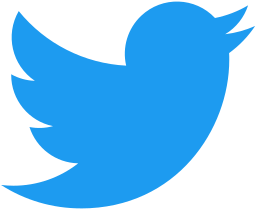 https://www.linkedin.com/in/anusha-hegde-6468897a
https://www.linkedin.com/in/kumarmallikarjuna
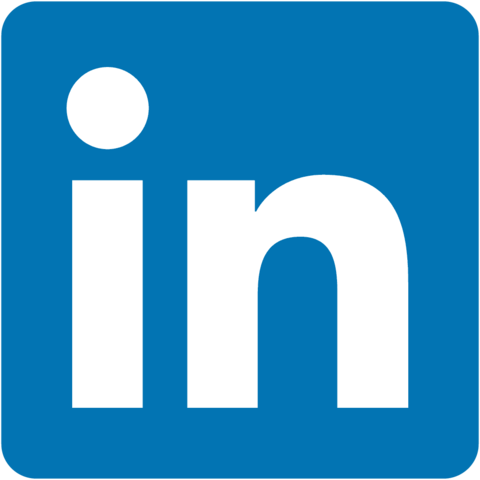 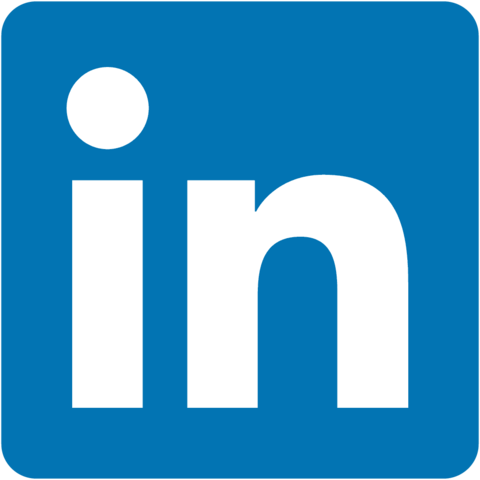 ‹#›
Agenda
The need for policies and what are they
Kyverno Installation and Policy Overview
What are Policy Reports
BREAK (5 mins)
Pod Security Admission (Lab)
Best Practices in Kubernetes (Lab)
BREAK (5 mins)
Supply Chain Security with Kyverno
Image signing and Verification (Lab)
How does Kyverno help with Multitenancy
Namespace as a Service (Lab)
BREAK (5 mins)
The most loved Policy Exceptions
Real time use cases for exceptions (Lab)
Using Kyverno to cleanup resources (Lab)
BREAK (5 mins)
How Nirmata can help
Closing Thoughts
Final Q & A
‹#›
Introduction
[Speaker Notes: Arjun - 15-20 mins]
Why do we need policy?
You don’t… until other people get involved
Bad things happen (e.g., security breaches)
on purpose
accidental
People make mistakes
Tribal knowledge is compartmentalized
Kubernetes is hard!
Policy
✅ Reduces risk
✅ Sets expectations of others
✅ Creates consistency
✅ Saves time
‹#›
What can policy, generally, do for us?
Policy is a set of rules that can
Define “law” or guardrails (Security)
Ensure consistency (Governance)
Provide feedback (Observability)
Perform tasks (Automation)
Functions as a contract between teams
Improve security
Eliminate misconfigurations
Provide separation of concerns across roles
Reduce configuration complexity
Promote best practices
Deliver self-service and automation
‹#›
Guardrails in two pictures
To this
This
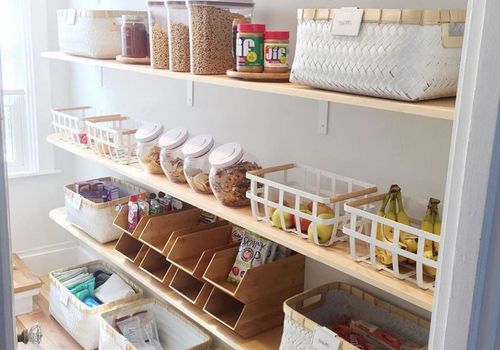 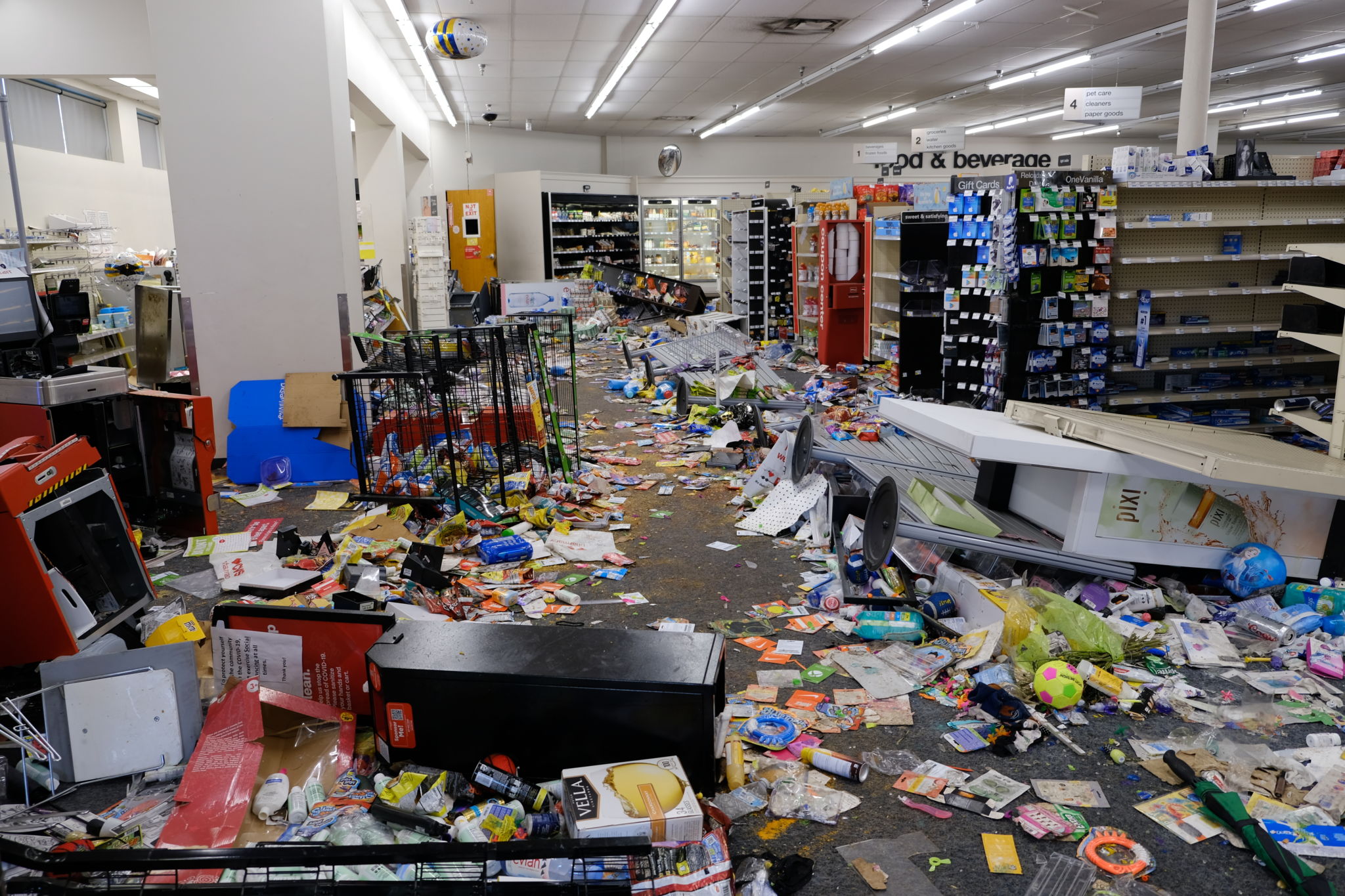 ‹#›
What can Kyverno, specifically, do for us?
“Govern” in Greek (κυβερνώ)
Validate resources
Mutate resources
Generate (create) new resources
Verify container images to ensure supply chain security
Create reports
Useable in a CI/CD pipeline
Use cases it solves
Pod Security
Additional security validation and enforcement
Fine-grained RBAC
Cost control (no LoadBalancer in cloud)
Operations assistance (Ingress unique hostname)
Multi-tenancy (Namespace provisioning)
Organizational practice adherence (add your org’s labels)
Sidecar (including certificate) injection with mounts, etc.
Supply chain security
‹#›
But why Kyverno?
Kubernetes native
No programming language required!!
Policy is easy and writable/comprehensible by everyone
Incubating project in CNCF
One of the fastest growing CNCF projects
Most starred Kubernetes policy engine
Many different capabilities, some unique
Use your existing tools to work with YAML
Reports are decoupled from policies allowing separation of duties
Allows testing in CI/CD pipelines
Most extensive library of any policy engine
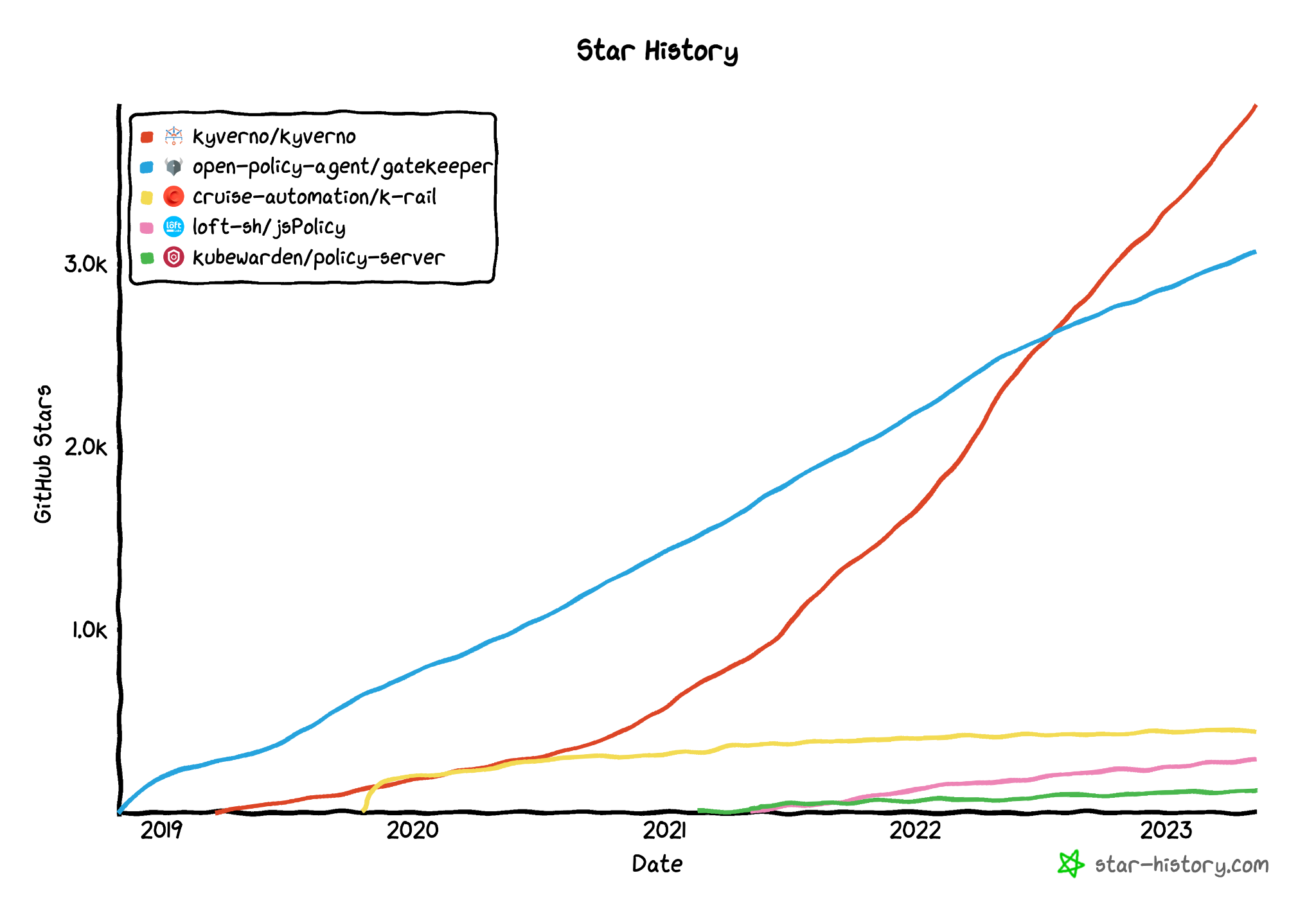 ‹#›
[Speaker Notes: https://star-history.com/#kyverno/kyverno&open-policy-agent/gatekeeper&cruise-automation/k-rail&loft-sh/jsPolicy&kubewarden/policy-server&Date]
How is policy implemented?
In Kubernetes, through Admission Controllers via plug-ins
Only run after authN and authZ
Two types*
Integrated	LimitRanger, ResourceQuota, PodSecurity (PSA), etc.
External		MutatingAdmissionWebhook, ValidatingAdmissionWebhook
Files (“policies”) describing desired intent
CustomResourceDefinitions (CRDs) (Often)
Controller paradigm



* NetworkPolicy is the domain of the CNI
‹#›
What’s an Admission Controller?
Program/code loop that can validate or mutate requests (even both!) prior to being “admitted” into the cluster
Registered and sent via webhooks
Resources are sent as AdmissionReview objects
Not all resources are eligible to be sent
Not triggered on reads!
Component of many Kubernetes-native tools, not just policy engines (ex., CNI plug-ins, service meshes, secrets managers, certificate managers, etc.)
Examples of policy engines:
Kyverno
OPA/Gatekeeper
Kubewarden
jsPolicy
‹#›
Dynamic Admission Control
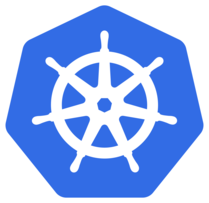 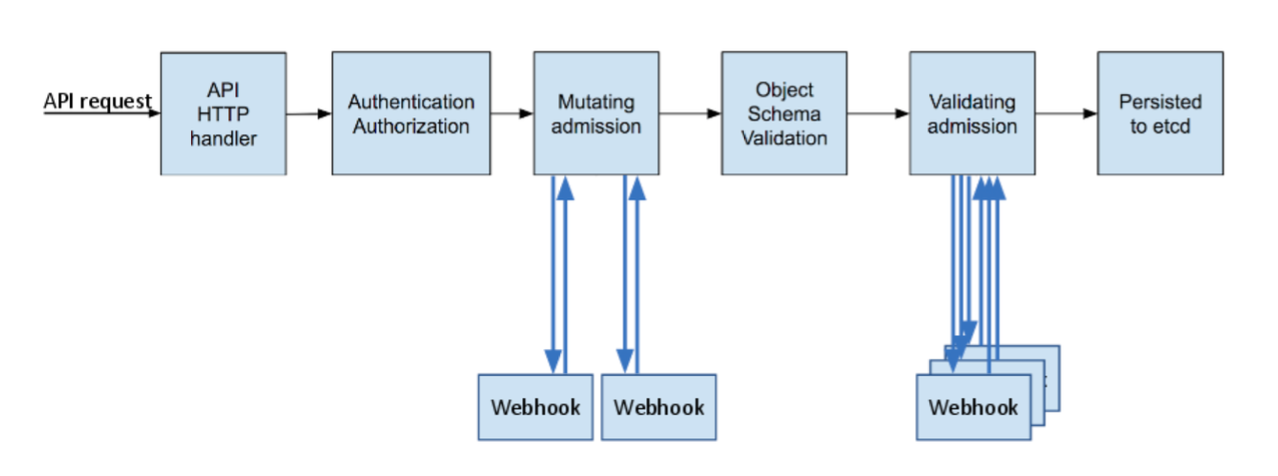 (Serial)
(Parallel)
‹#›
Webhooks (in Kubernetes)
HTTP call-back to cluster services
Just another Kubernetes resource
kubectl get | kubectl explain validatingwebhookconfigurations
kubectl get | kubectl explain mutatingwebhookconfigurations
Describes three main things
WHAT resources should be sent
To WHERE they should be sent
HOW communication should be treated
‹#›
Example Webhook
‹#›
AdmissionReview
⇐ You send this
Admission controller receives this ⇒
Operations
CREATE
UPDATE
DELETE
CONNECT
‹#›
Summary
Policy is mandatory especially in production
Custom policy is implemented via Admission Controls
Webhooks are the “bridge” mechanism
Kyverno has lowest cost, highest return
Everything comes packaged as AdmissionReview
‹#›
Installation & 
Policy Overview
[Speaker Notes: Anusha - 20mins]
Installation
Kyverno runs intra-cluster
High Availability @ 3 replicas
Pod anti-affinity
PodDisruptionBudget
Helm recommended method (easiest, production)
Raw YAML manifest available (testing only)
helm install kyverno kyverno/kyverno -n kyverno --create-namespace
‹#›
Kyverno High Level Architecture
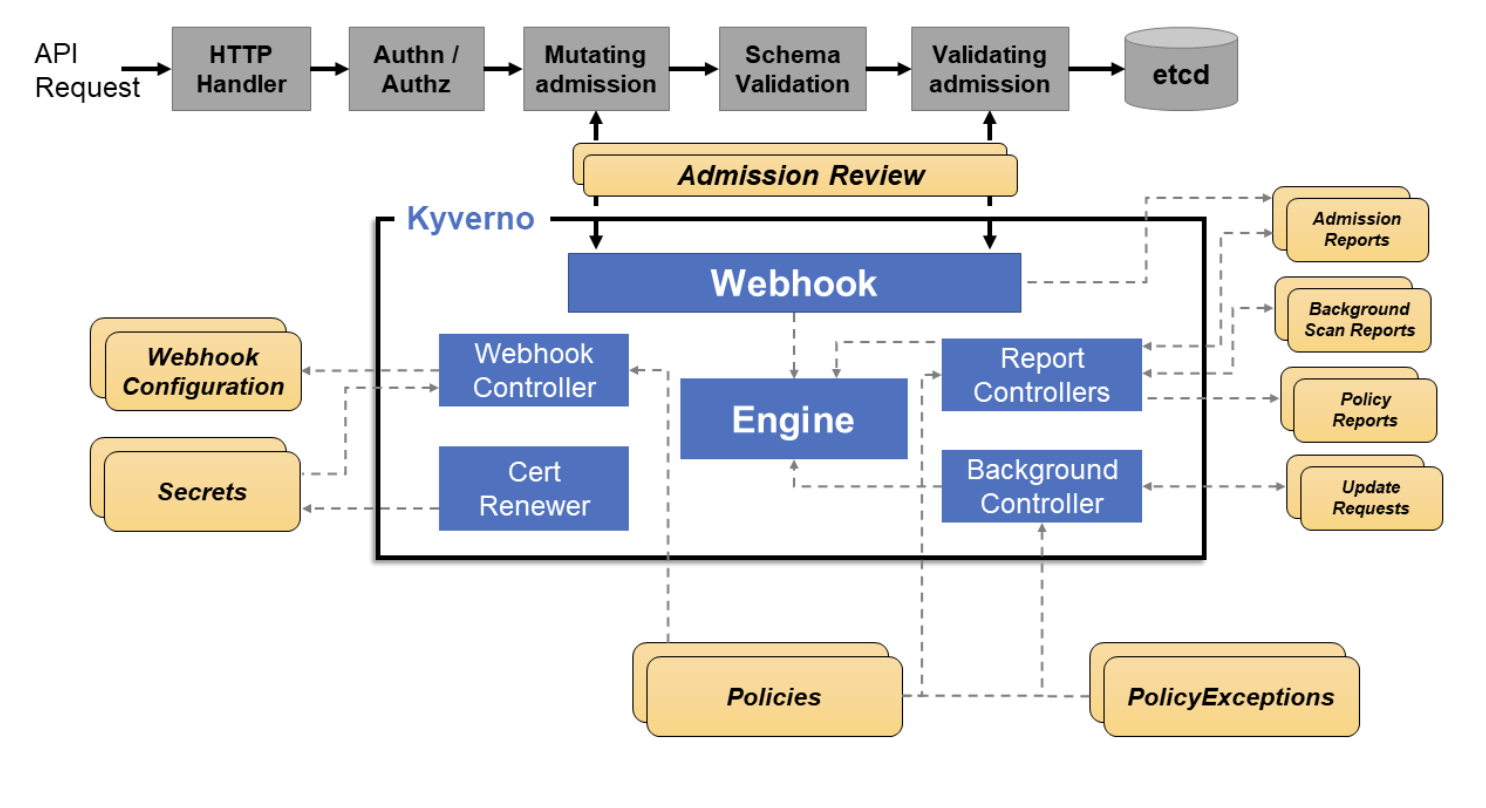 ‹#›
Policy as CRDs
Two CRDs for policy
Policy <- Namespaced policy
ClusterPolicy <- Cluster-scoped policy
OpenAPIv3 compliant
Fully described (kubectl explain)
Use Kubernetes RBAC to control
Policy ⇒ Webhooks
failurePolicy
Fail
Ignore
webhookTimeoutSeconds
0-30
‹#›
Policy Anatomy
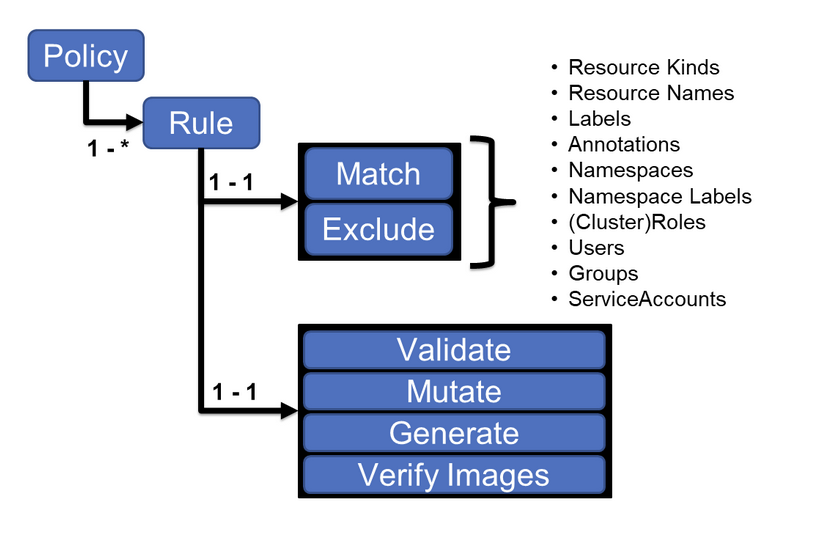 ‹#›
Sample Policy
‹#›
More Policy Behavior
Policy serves as logical “container” for rules*
Some fields control behavior at spec may determine
validationFailureAction, background, failurePolicy
Rules applied in policy definition order
One rule cannot override/countermand another
All mutation rules apply first regardless
Common to organize rules into policies if tightly related
* Some exceptions, present and future, apply
‹#›
Selecting Resources
Resource selection is done per rule
A match block is required. exclude is optional.
Matching is highly flexible
Roles and ClusterRoles are determined by Kyverno
Advanced control using any or all
Most common selection/exclusion using resources
Supports wildcards (foo-*)
‹#›
Lab
Reports
Reports show results of validate rules when the (Cluster)Policy they’re in are set to audit mode
Blocked resources excluded
Two types of CRDs
PolicyReport (for Namespaced resources)
ClusterPolicyReport (for cluster-scoped resources)
Type of report not related to where rule is found
Uses open standard from Kubernetes Policy WG
Results are pass, fail, warn, error, and skip
‹#›
Reports (continued)
Reports are automatically created and updated
Deleted? Kyverno recreates.
Entries created upon AdmissionReview
Entries deleted upon resource/policy removal
Apply to pre-existing resources?
spec.background to true*
kubectl describe polr polr-ns-default -n default
* Limitations apply. See documentation.
‹#›
Example Policy Report
‹#›
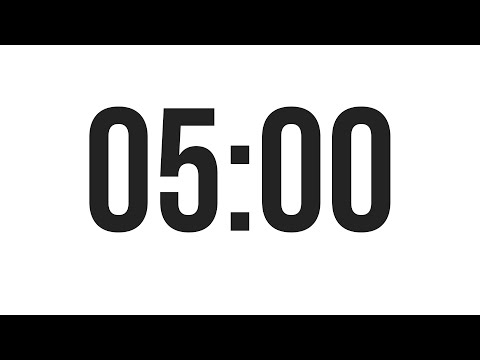 BREAK
Best Practices in Kubernetes
Pod Security Standards
Privileged
Baseline
Restricted
RBAC Best Practices
Multitenancy Best Practices
Supply Chain Security Best Practices
…
‹#›
[Speaker Notes: Anusha - 15mins]
Lab
Pod Security Admission
[Speaker Notes: Arjun - 25mins]
Pod Security in Kubernetes
Pod Security Policies (PSPs) were removed starting K8s 1.25. PSPs were designed to control the security specification of Pods. However, they were not intuitive to use. They're now replaced by Pod Security Admission (PSAs) which help enforce Pod Security Standards (PSSs) on a namespace level.
Pod Security Standards define three policies to broadly cover the security spectrum:
privileged
Anything is allowed!
Unrestricted
System & Infra-level workloads
baseline
Minimally restricted
Common workloads
restricted
Heavily restricted
Security critical workloads
‹#›
Lab
Multitenancy with Kyverno
[Speaker Notes: Anusha - 20mins]
Namespace as a Service
Shared cluster model
Add guardrails to your namespaces
ResourceQuota
LimitRange
NetworkPolicy
…
Provide self service for your developers
‹#›
Generation Rules
Create new resources based on triggers (unique)
CREATE, UPDATE, and DELETE
Supports Custom Resources too!
New resource definition can be
Defined in the policy (data type)
Cloned from an existing resource (clone type)
Synchronization allows changes to be propagated
Most common use cases
Multi-tenancy / NaaS
Secret etc resource synchronization across Namespaces
Generate works on existing items!
‹#›
Generate Examples
‹#›
Generation Behavior
When trigger is matched, UpdateRequest (CR) created
Deleted after successful target creation
Kyverno must have permissions to create your resource
Deleting a policy using data will cause target deletion
Deleting trigger will not cause deletion of target*
Deleting a generated resource where synchronize: true will cause immediate recreation
Variables from AdmissionReview are essential
* This is possible to configure, however. See docs for procedure.
‹#›
Lab
Supply Chain Security
[Speaker Notes: Anusha - 25mins]
Image Verification Rules
Rules which check container images
Signatures
Attestations
Ensures supply chain security
Images are signed with expected key/metadata
Attestations: Provenance, SBOM, vuln. scans, custom, etc.
Uses Sigstore Cosign
Attestations in in-toto format
Indicated by rule type verifyImages
Runs during mutation and validation admission phases
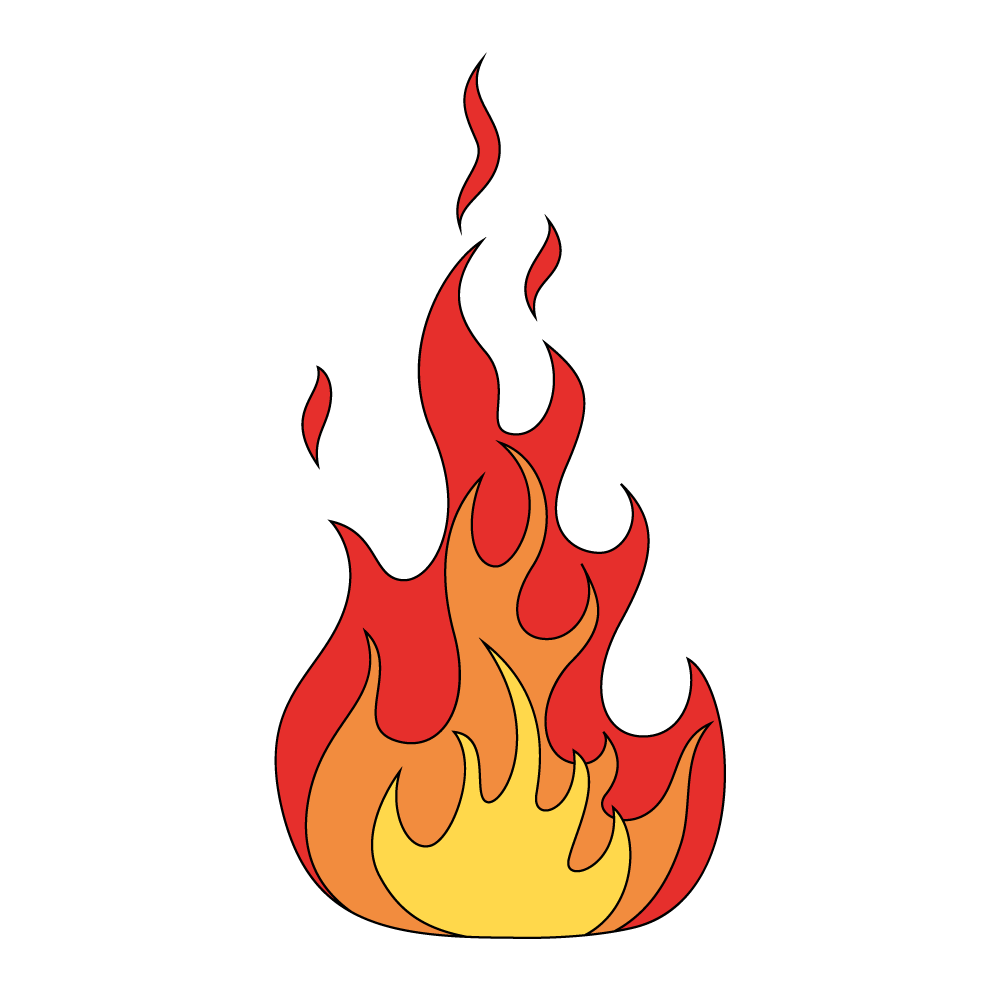 ‹#›
Image Verification Features
Signing verification (attestors) using key, cert, keyless
Mutates tag => digest
Any OCI registry supported
Supports private registries (imagePullSecret)
KMS supported
Supports annotation verification
Any attestation, any portion
Multi-way checks (any, all, at-least)
E.g., Org must sign and team must also sign, different keys
‹#›
Image Verification Examples - Signature
‹#›
Lab
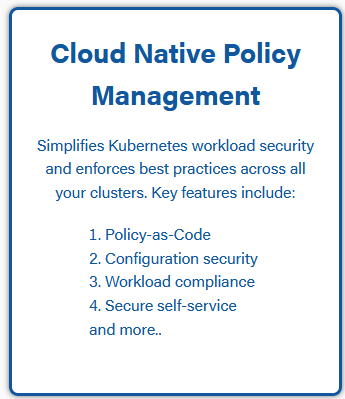 For Module 9

Sign up:

try.nirmata.io





Problems?

ritesh@nirmata.com
BREAK
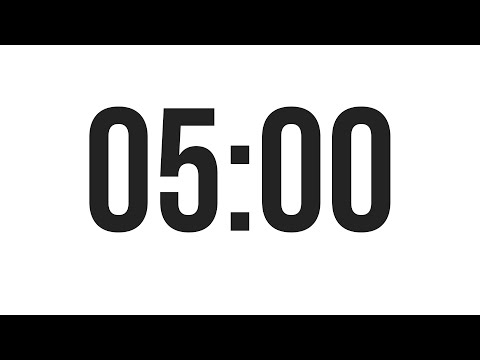 Policy Exceptions
[Speaker Notes: Arjun - 10mins]
Policy Exceptions
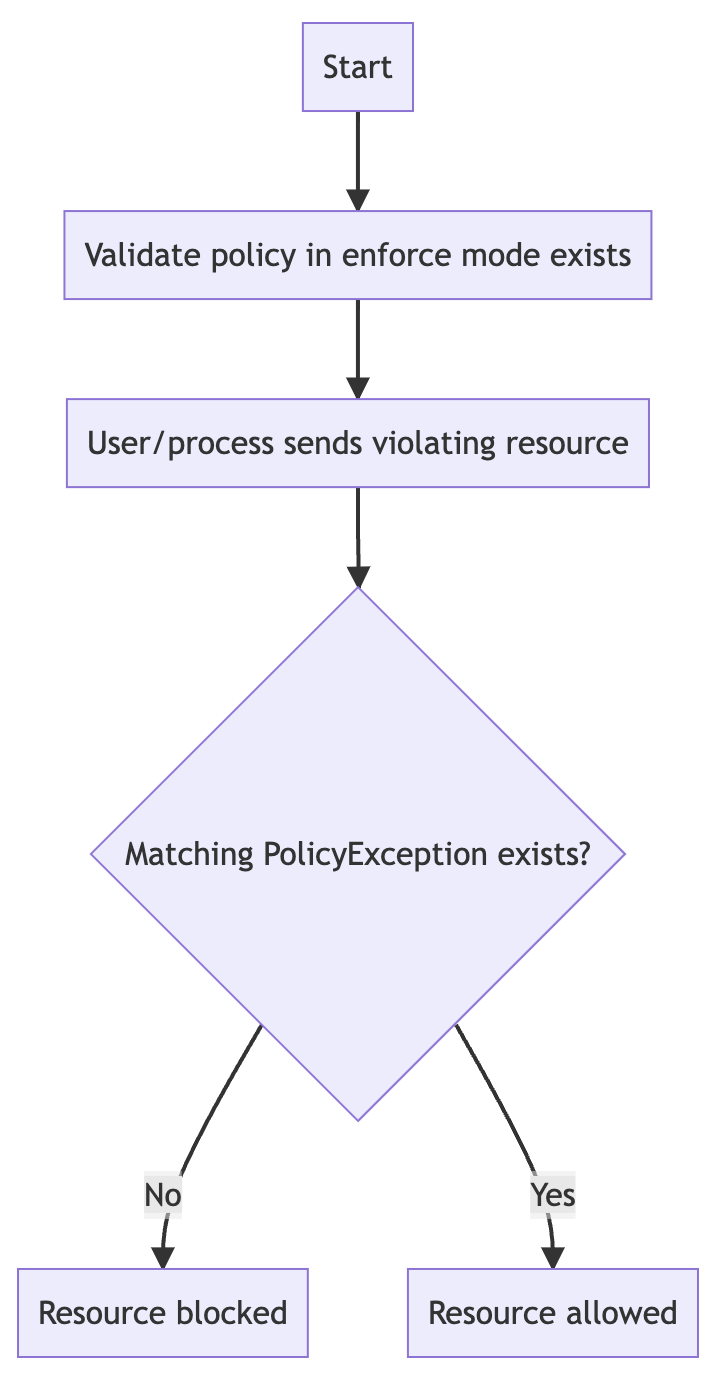 Kyverno Policies can have controls are intended to exclude resources but they must occur in the same rule definition.
This may be limiting in situations where policies may not be directly editable, or doing so imposes an operational burden.
To tackle this, Kyverno has the Namespaced Policy Exceptions CRD.
<namespace>/<policy-name>
‹#›
Policy Exceptions
Uses the following fields:
match/exclude	similar as in Policy and ClusterPolicy resources
exceptions{} 		object to select the policy and rule name(s) used to form the exception
‹#›
Lab
Cleanup Policies
[Speaker Notes: Arjun - 10mins]
Cleanup Policies
Kyverno has the ability to cleanup (i.e., delete) existing resources in a cluster defined in a new policy called a CleanupPolicy.
Comes in both cluster-scoped and Namespaced flavors: (Cluster)CleanupPolicy.
‹#›
Cleanup Policies
Uses the following fields:
match/exclude				block to select and exclude resources which are subjected to the cleanup process
conditions{} block (optional) 		uses common expressions similar to those found in preconditions and deny rules to query the contents of the selected resources in order to refine the selection process.
schedule						defines, in cron format, when the rule should run.
‹#›
Nirmata Policy Manager
[Speaker Notes: Anusha - 10mins]
Nirmata Policy Manager
Multi-cluster manager for Kyverno
Curated Policy Sets
Multi-cluster rollout
Add your own from git or raw YAML files
Estate view of stats and Policy Reports
Scheduled
Monitoring and metrics
RBAC for cross-team collaboration
Teams, SAML, OIDC, MFA
Integrations with other tools (Slack, Jira, etc)
Alarms and notifications
Compliance standards
‹#›
Dashboard
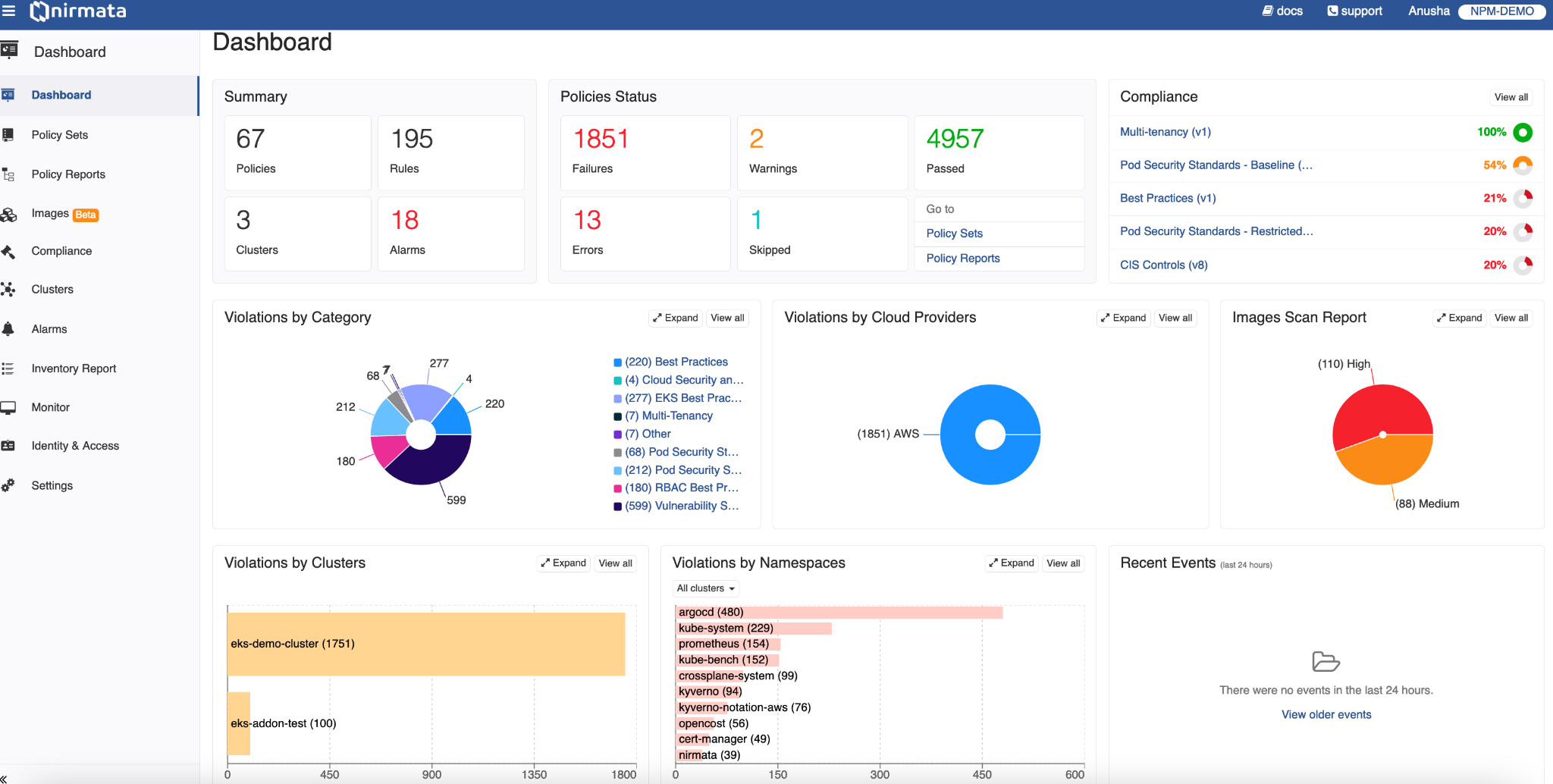 ‹#›
Closing Thoughts
So much to cover, so little time…
So much to talk about, we missed these:
JMESPath
API calls
Context variables
Image registry data
Auto-generation
Monitoring
Latest features in Kyverno 1.10
Please see the docs (https://kyverno.io/docs/)!
‹#›
Resources
‹#›
Final Q & A
AMA
‹#›
Thank you for attending!